Aula 3. Comparative Foreign Policy Analysis (CFPA)
BRI0016 – Análise de Política Externa
Prof. Pedro Feliú
Instituto de Relações Internacionais - USP
Plano de Aula
Porque comparar?
Escolha dos casos
Exemplos
Porque Comparar?
Generalizações Falseáveis – tabela da verdade
Variabilidade Empírica nas VIs
Testar hipóteses que admitem a eliminação de explicações rivais
A seleção dos países
O problema de selecionar os casos pela VD
Lógica da Explicação
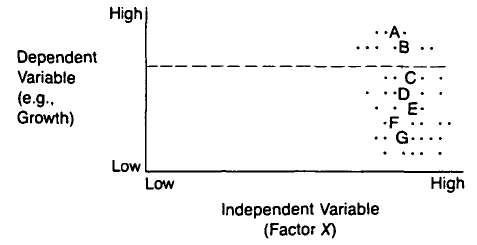 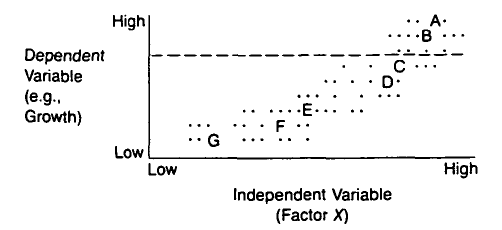 Fonte:  Gueddes (1990). How the Cases You Choose Affect the Answers You Get: 
Selection Bias in Comparative Politics Barbara Geddes, Political Analysis
Viés na VD: países com rápido crescimento; Correlação aceita: alto x alto
Não variação da VI e variação da VD
Critério geográfico: correlacionado com crescimento – falta de independência entre VD e VI
Não generalizável ao terceiro mundo
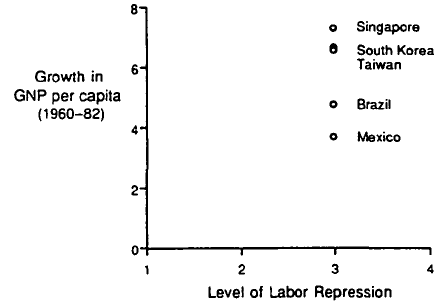 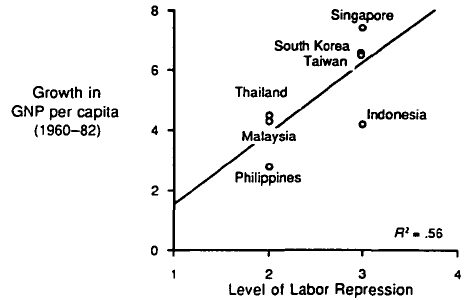 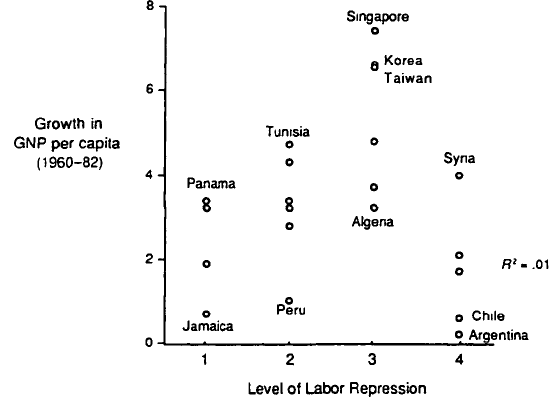 Interpretações: quantidades moderadas de repressão auxiliam países mais avançados no terceiro mundo
Cingapura, Taiwan e Coréia – relação curvelínea
CONTROLES
N Grande
N pequeno
Triangulating Peace (Russet and Oneal, 2001)
40.000 observações  - 1886 a 1992
interdependência econômica 
participação em organizações internacionais 
nível de poder militar relativo 
presença de aliança entre os países 
distância geográfica
Democracias: 33%
DE+OI+COM = 71%
Exemplo de Estudo de APE: Desenho Institucional e Cooperação Internacional
Autocracia
Democracia
Custo Eleitoral
Descumprimento de Acordos
Autonomia
Flexibilidade
Respostas mais ágeis a mudanças
Compromissos
Críveis
Maior Propensão
a Acordos
Cooperação Internacional
MSSD - Moravcsik (2000)
Adesão ao regime de DH - 1950
Áustria, 
França, 
Itália, 
Islândia, 
Irlanda e 
Alemanha Ocidental
Bélgica
Democracia Antiga
Dinamarca, 
Luxemburgo, 
Holanda, 
Noruega, 
Suécia e 
Reino Unido
Democracia Nova
Não - Adesão ao regime de DH - 1950